Cząstki Elementarne i Oddziaływania – laboratorium
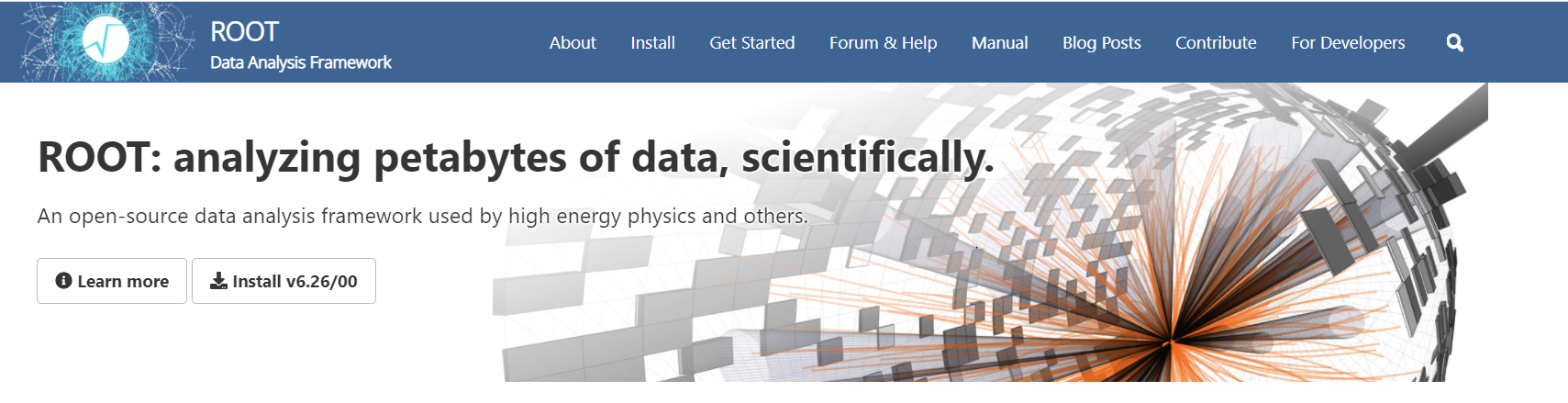 A. Obłąkowska-Mucha                                                                     AGH UST Kraków
1
Logowanie i instrukcje do ROOTa
https://root.cern/
https://root.cern/primer/
https://root.cern/manual/
logowanie przez taurus.fis.agh.edu.pl
potem: ssh –XY id@lhcbd1
Katalog z zasobami: /data4/edu/ceo/2022
A. Obłąkowska-Mucha                                                                     AGH UST Kraków
2
Laboratorium 1
Uruchomienie programu w ROOCie: 
	root [1] .x PhaseSpace.C
Gdy program ma inną nazwę niż funkcja:
	root [5] .L PhaseSpace.C
	root [5] inna_nazwa()
Gdy kompilujemy w Roocie (ale wcześniej dodajemy #include …):
	root [5] .L PhaseSpace.C+
	root [5] PhaseSpace()
Generacja 2- i 3- ciałowego rozpadu.
Transformacje z układu własnego rozpadającej się cząstki do układu detektora
#include <iostream>
#include "TH1D.h"
#include "TCanvas.h"
#include "TGenPhaseSpace.h"
#include "TLorentzVector.h"
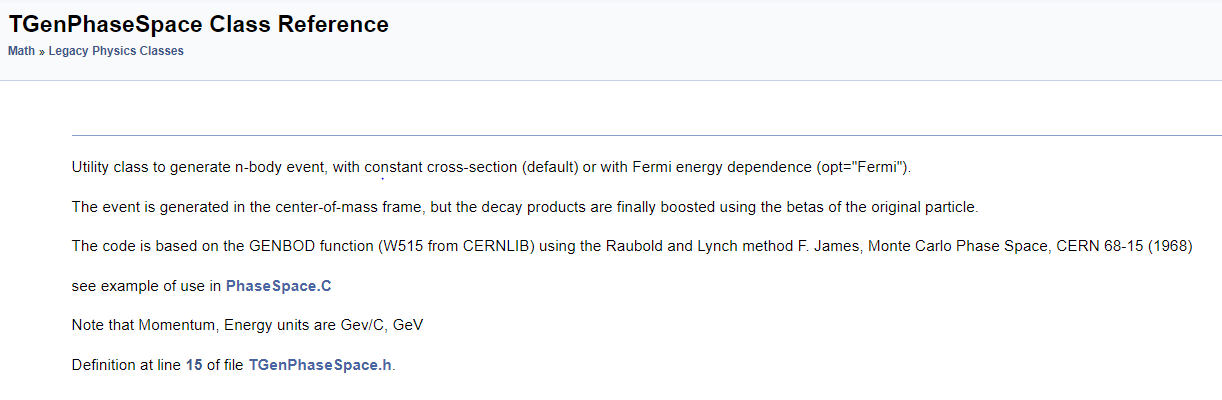 https://root.cern.ch/doc/master/classTGenPhaseSpace.html
A. Obłąkowska-Mucha                                                                     AGH UST Kraków
3
Laboratorium 1 - przykład
void PhaseSpace() {

   if (!gROOT->GetClass("TGenPhaseSpace")) gSystem->Load("libPhysics");

   TLorentzVector target(0.0, 0.0, 0.0, 0.938);
   TLorentzVector beam(0.0, 0.0, .65, .65);
   TLorentzVector W = beam + target;

   //(Momentum, Energy units are Gev/C, GeV)
   Double_t masses[3] = { 0.938, 0.139, 0.139} ;

   TGenPhaseSpace event;
   event.SetDecay(W, 3, masses);

   TH2F *h2 = new TH2F("h2","h2", 50,1.1,1.8, 50,1.1,1.8);

   for (Int_t n=0;n<100000;n++) {
      Double_t weight = event.Generate();

      TLorentzVector *pProton = event.GetDecay(0);

      TLorentzVector *pPip    = event.GetDecay(1);
      TLorentzVector *pPim    = event.GetDecay(2);

      TLorentzVector pPPip = *pProton + *pPip;
      TLorentzVector pPPim = *pProton + *pPim;

      h2->Fill(pPPip.M2() ,pPPim.M2() ,weight);
   }
   h2->Draw();
}
https://root.cern.ch/doc/master/classTLorentzVector.html
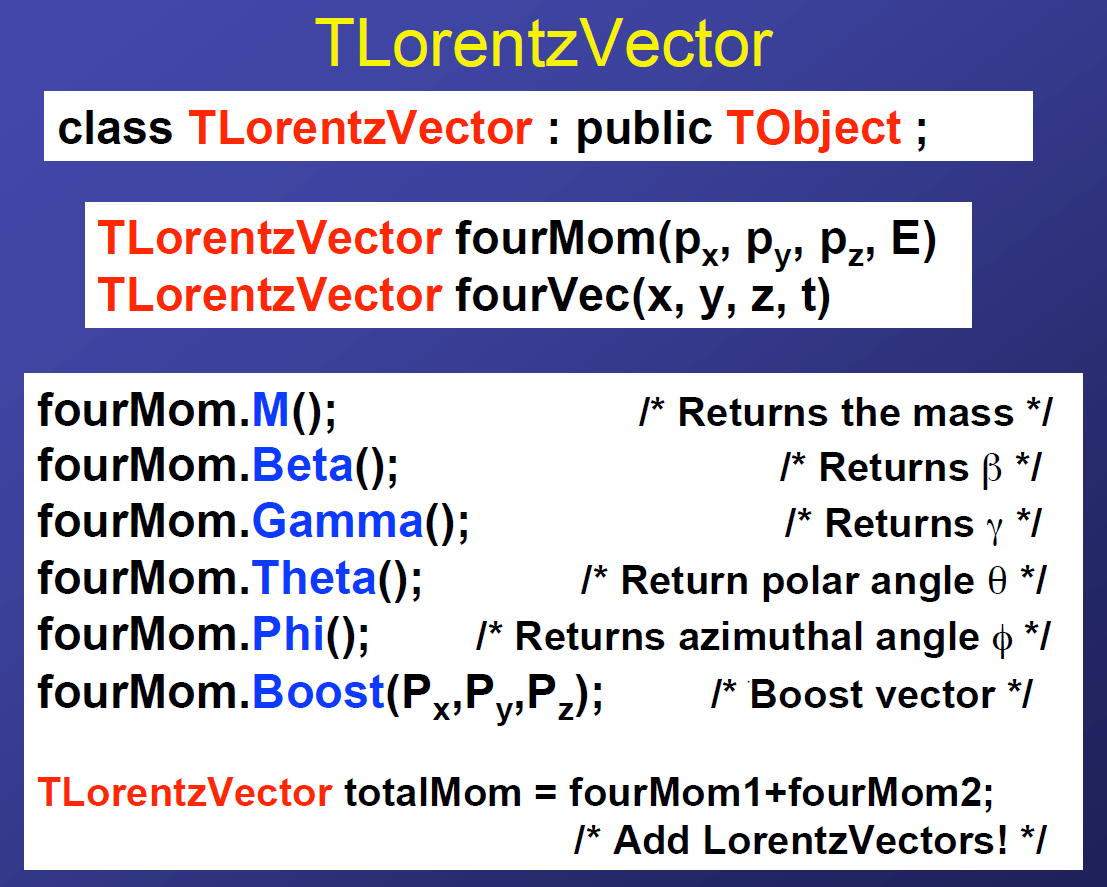 https://root.cern.ch/root/html532/tutorials/physics/PhaseSpace.C.html
A. Obłąkowska-Mucha                                                                     AGH UST Kraków
4
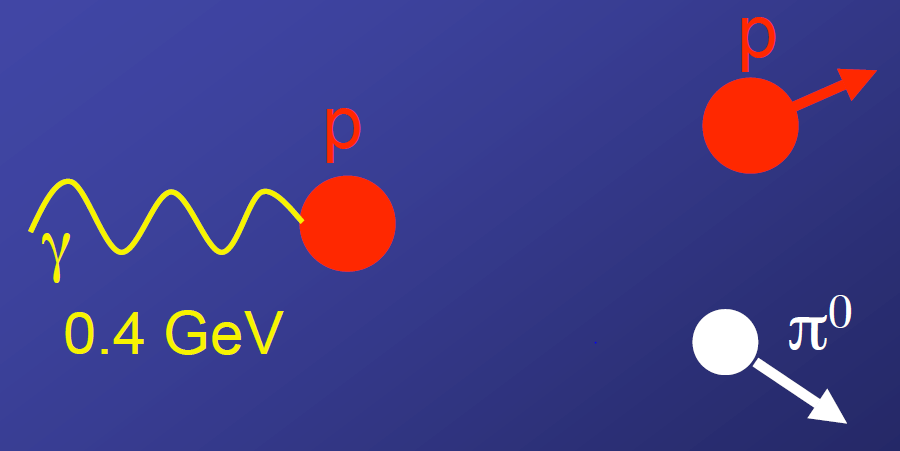 Laboratorium 1 - przykład
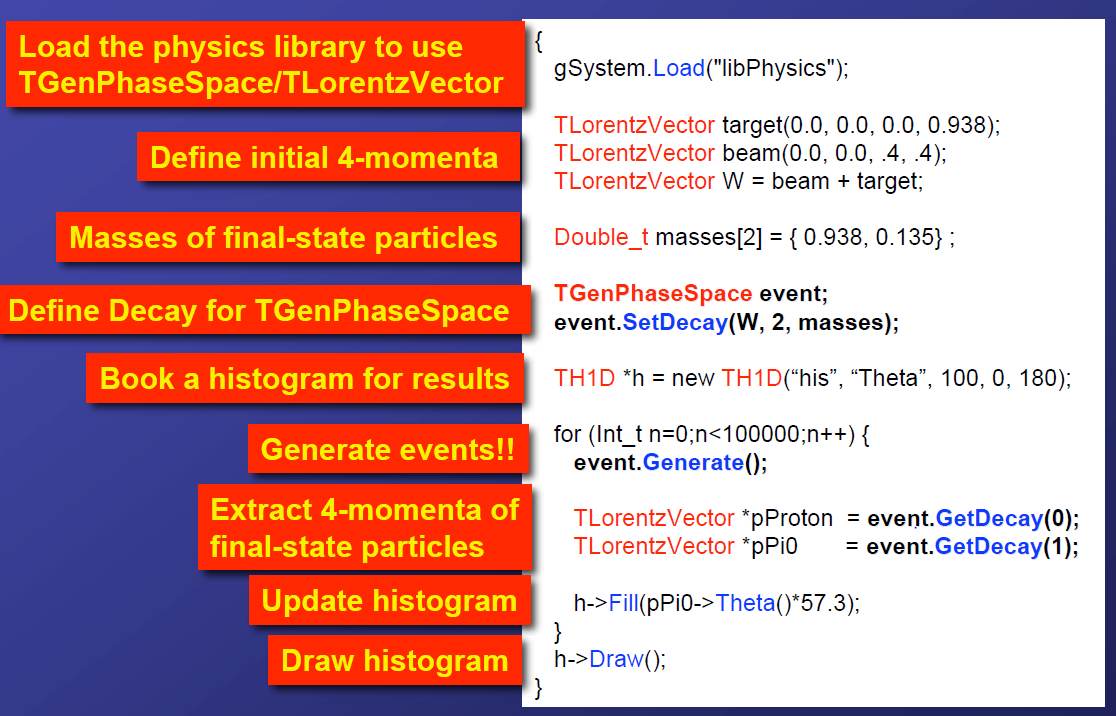 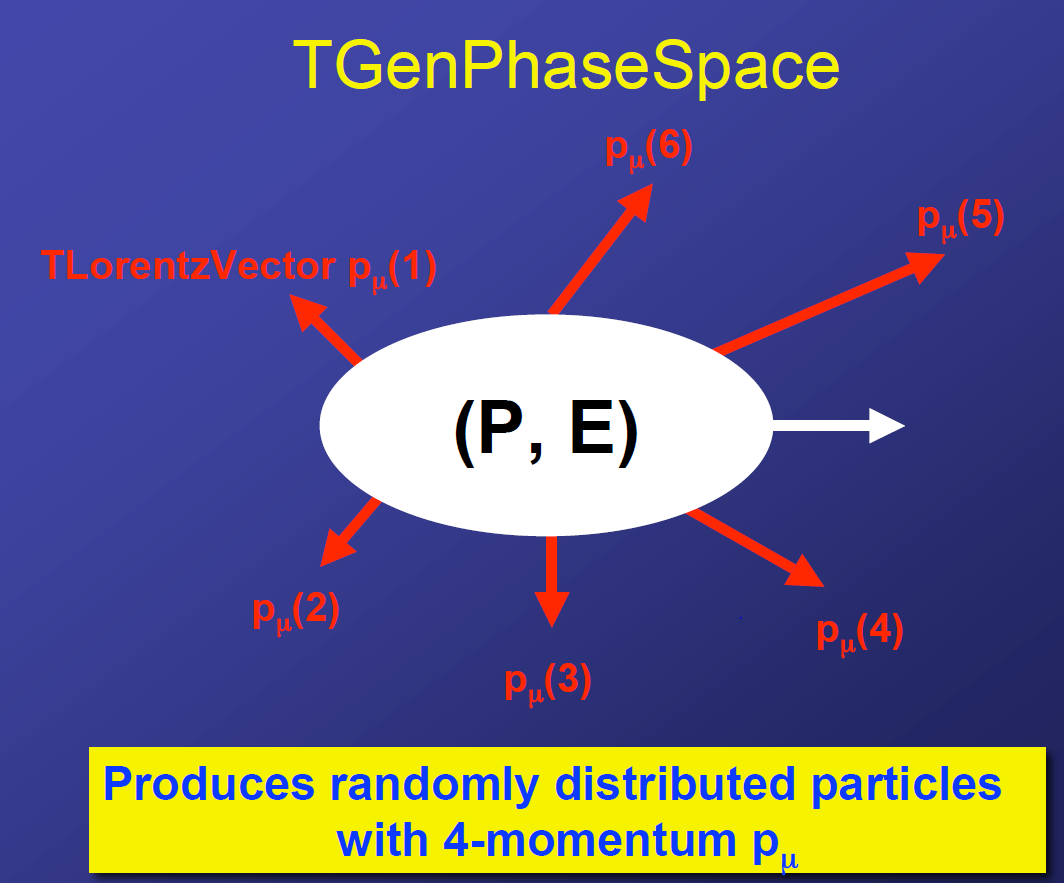 http://physik.uibk.ac.at/hephy/praktikum/tau/TGenPhaseSpace_docu.pdf
A. Obłąkowska-Mucha                                                                     AGH UST Kraków
5
Laboratorium - zadanie
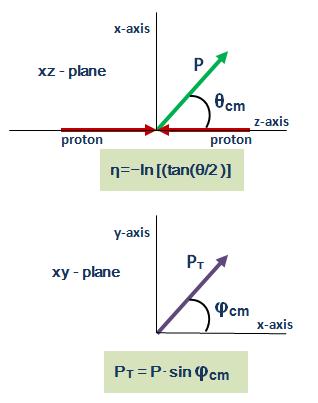 https://www.lhc-closer.es/taking_a_closer_look_at_lhc/0.momentum
A. Obłąkowska-Mucha                                                                     AGH UST Kraków
6